ОТЧЕТ РУКОВОДИТЕЛЯ АППАРАТА 
СОВЕТА ДЕПУТАТОВ МУНИЦИПАЛЬНОГО ОКРУГА 
СЕВЕРНОЕ МЕДВЕДКОВО 
О ДЕЯТЕЛЬНОСТИ АППАРАТА В 2022 ГОДУ
1
СТРУКТУРА АППАРАТА СОВЕТА ДЕПУТАТОВ МУНИЦИПАЛЬНОГО ОКРУГА СЕВЕРНОЕ МЕДВЕДКОВО
ОТДЕЛ ЭКОНОМИКИ
 БУХГАЛТЕРСКОГО УЧЕТА 
И ОТЧЕТНОСТИ
ЮРИСКОНСУЛЬТ-
СОВЕТНИК
Советник
Главный бухгалтер-начальник отдела
 
Советник
Советник
2
Полномочия руководителя аппарата сд мо северное Медведково
Представляет аппарат Совета депутатов в отношениях с иными органами местного самоуправления, муниципальными органами, органами государственной власти Российской Федерации, органами государственной власти города Москвы, иными государственными органами, гражданами и организациями
Организует и обеспечивает исполнение полномочий аппарата Совета депутатов по решению вопросов местного значения
В пределах своих полномочий организует выполнение решений Совета депутатов по вопросам местного значения
4. Распоряжается средствами местного        бюджета в соответствии с законодательством
5. Организует управление муниципальной собственностью в соответствии с законодательством
6. Участвует в работе призывной комиссии
7. Организует прием граждан и рассмотрение обращений граждан в аппарате Совета депутатов
8. Решает иные вопросы, отнесенные к его компетенции Уставом и муниципальными правовыми актами
Решение служебных, организационных, общественных вопросов
Заседания координационного совета, префектуры и органов местного самоуправления
еженедельные  оперативные совещания главы управы
совещания, конференции и другие общегородские мероприятия
оперативные заседаниях Префекта СВАО
приём населениякаждый понедельник с 16.00 до 18.00
НАИБОЛЕЕ АКТУАЛЬНЫЕ ВОПРОСЫ

ВОПРОСЫ СВЯЗАННЫЕ С ПРИЗЫВОМ НА ВОЕННУЮ СЛУЖБУ
ВОПРОСЫ СВЯЗАННЫЕ С УЧАСТИЕМ В  МЕСТНЫХ ПРАЗДНИЧНЫХ МЕРОПРИЯТИЙ 
БЛАГОУСТРОЙСТВО ДВОРОВЫХ ТЕРРИТОРИЙ
ВОПРОСЫ СВЯЗАННЫЕ С ОРГАНИЗАЦИЕЙ ДВИЖЕНИЯ ОБЩЕСТВЕННОГО ТРАНСПОРТА
ФУНКЦИОНИРОВАНИЕ ШЛАГБАУМОВ НА ПРИДОМОВЫХ ТЕРРИТОРРИЯХ
ПОИСК РАБОТЫ И УСТРОЙСТВО НА РАБОТУ
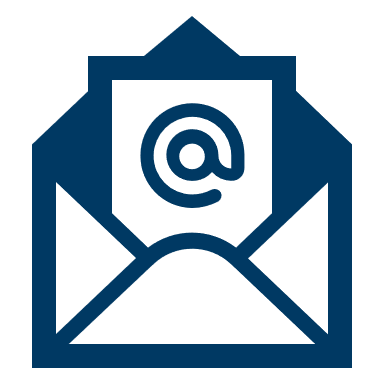 8(499)479-01-49
8(985)292-87-62
ApparatSD@smedvedkovo.ru
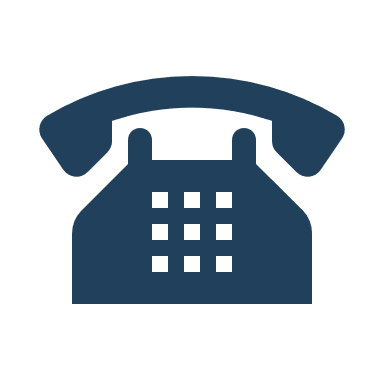 5
2 призывные кампании
Весенняя: с 1 апреля по 15 июля
18 ЗАСЕДАНИЙ ПРИЗЫВНЫХ КОМИССИЙ
ПЛАН ПРИЗЫВА ВЫПОЛНЕН НА 100%
ДОСТАВЛЕНО 34 УКЛОНИСТА ОТ СЛУЖБЫ В АРМИИ
Осенняя: с 1 ноября по 31 декабря
6
ОРГАНИЗОВАНА ПОЕЗДКА В ВОЕННО-ПАТРИОТИЧЕСКИЙ ПАРК ПКиО ВООРУЖЕННЫХ СИЛ РФ «ПАТРИОТ» ДЛЯ КАДЕТСКИХ КЛАССОВ МО СЕВЕРНОЕ МЕДВДЕКОВО В РАМКАХ ПРОВЕДЕНИЯ ДНЯ ПРИЗЫВНИКА
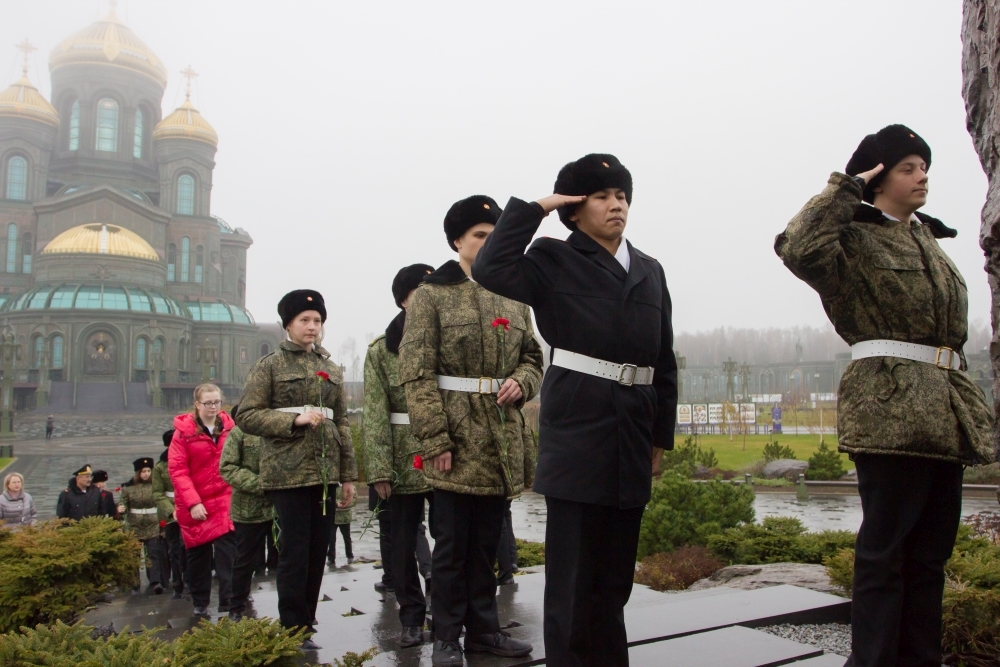 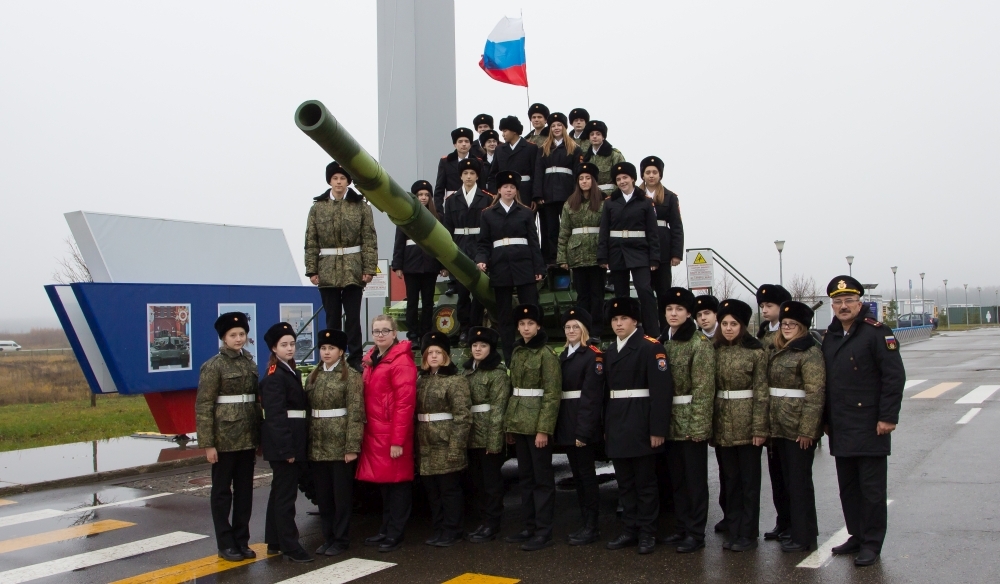 7
РАБОТА С СОВЕТОМ ДЕПУТАТОВ
УЧАСТИЕ В ОРГАНИЗАЦИИ ПОДГОТОВКИ И ПРОВЕДЕНИЯ ЗАСЕДАНИЙ, КОМИССИЙ, РАБОЧИХ ГРУПП СОВЕТА ДЕПУТАТОВ
ПОДГОТОВКА И ЮРИДИЧЕСКАЯ ЭКСПЕРТИЗА РЕШЕНИЙ СОВЕТА ДЕПУТАТОВ 
ОБЕСПЕЧЕНИЕ КОНТРОЛЯ ЗА ИСПОЛНЕНИЕМ РЕШЕНИЙ СОВЕТА ДЕПУТАТОВ
ПРОВЕДЕНО 15 ЗАСЕДАНИЙ
8
8
АППАРАТ СОВЕТА ДЕПУТАТОВ АКТИВНО участвует ВО всех событиях, происходящих в районе
ПОМОЩЬ ДЛЯ МОБЛИЗОВАННЫХ ОТ РАЙОНА СЕВЕРНОЕ МЕДВЕДКОВО ПРИ АНО «СОЛИДАРНОСТЬ»
«КОРОБКА ХРАБРОСТИ»
СБОР ГУМАНИТАРНОЙ ПОМОЩИ ДЛЯ ЖИТЕЛЕЙ ЛУГАНСКОЙ И ДОНЕЦКОЙ РЕСПУБЛИК
9
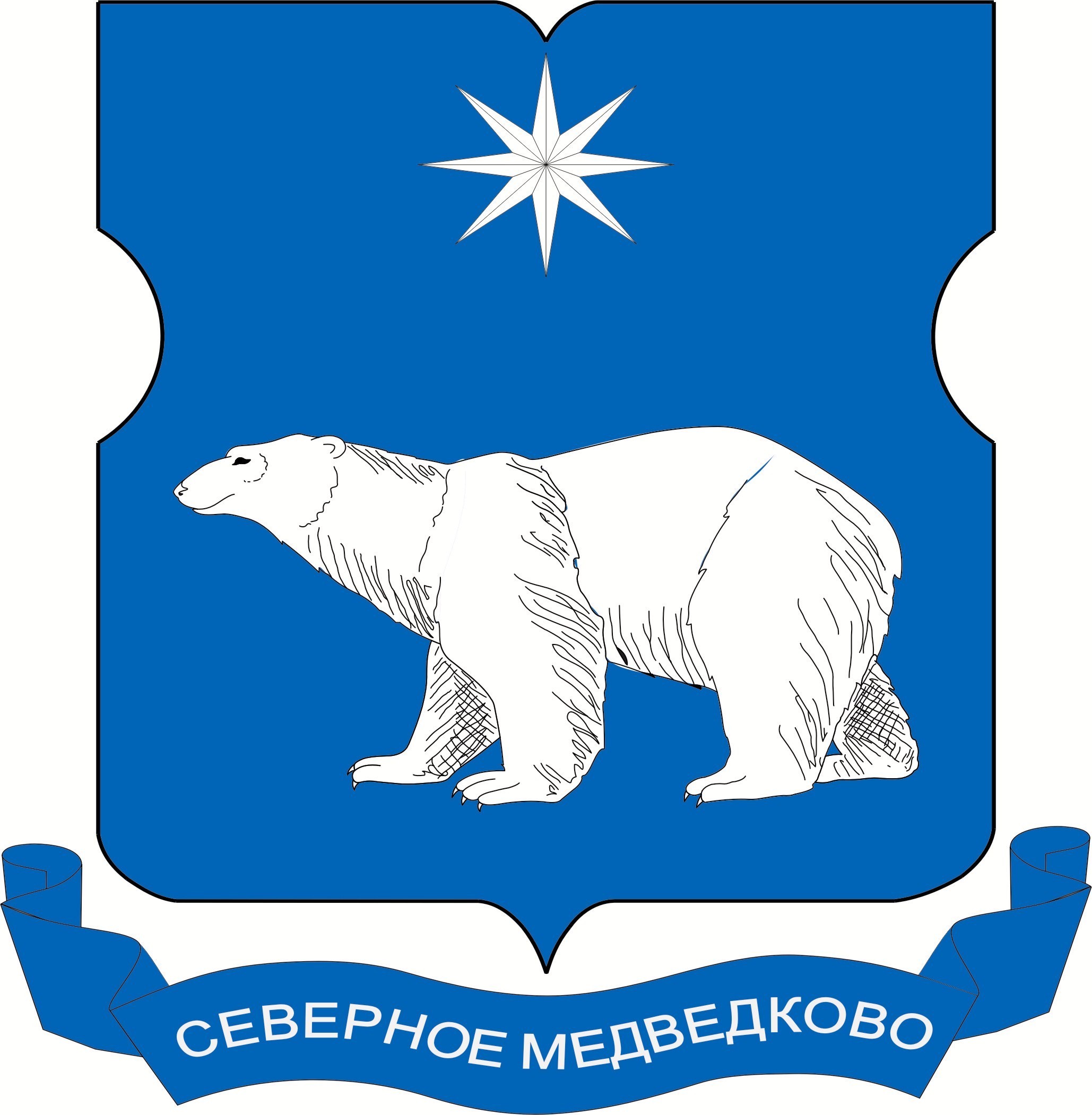 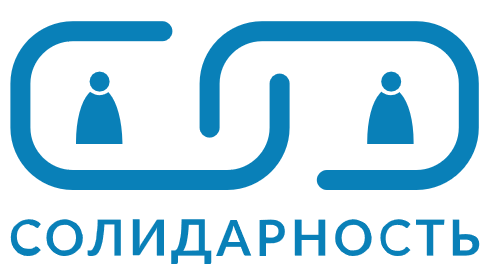 «ПОМОЩЬ ДЛЯ МОБЛИЗОВАННЫХ ОТ РАЙОНА СЕВЕРНОЕ МЕДВЕДКОВО ПРИ АНО «СОЛИДАРНОСТЬ»
ПОДДЕРЖАТЬ БОЙЦОВ ИЗ СВАО

ПЕРЕВОД ПО QR КОДУ
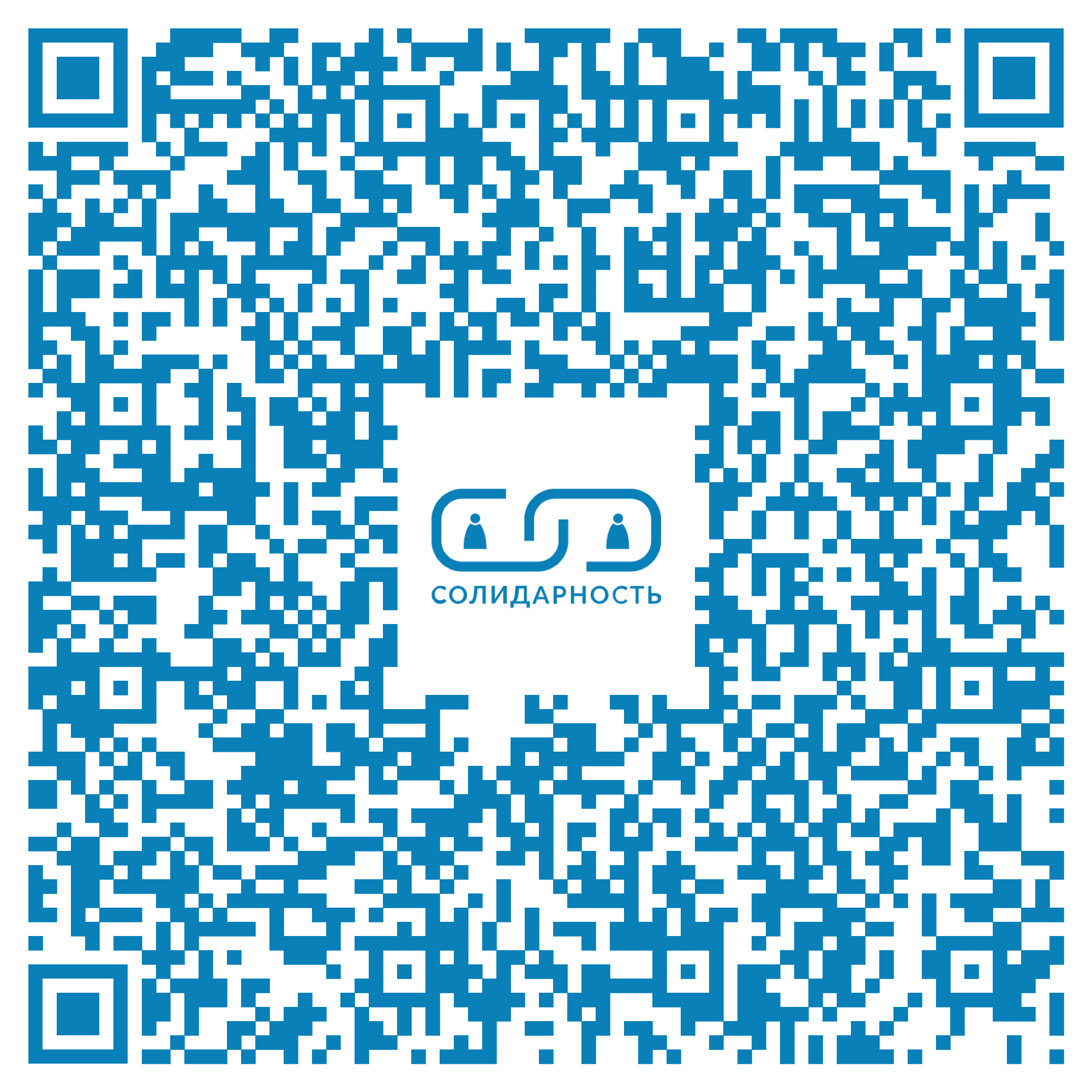 ЧЕРЕЗ МОБИЛЬНОЕ ПРИЛОЖЕНИЕ ЛЮБОГО БАНКА
10
СБОР ГУМАНИТАРНОЙ ПОМОЩИ ДЛЯ ЖИТЕЛЕЙ ЛУГАНСКОЙ И ДОНЕЦКОЙ РЕСПУБЛИК
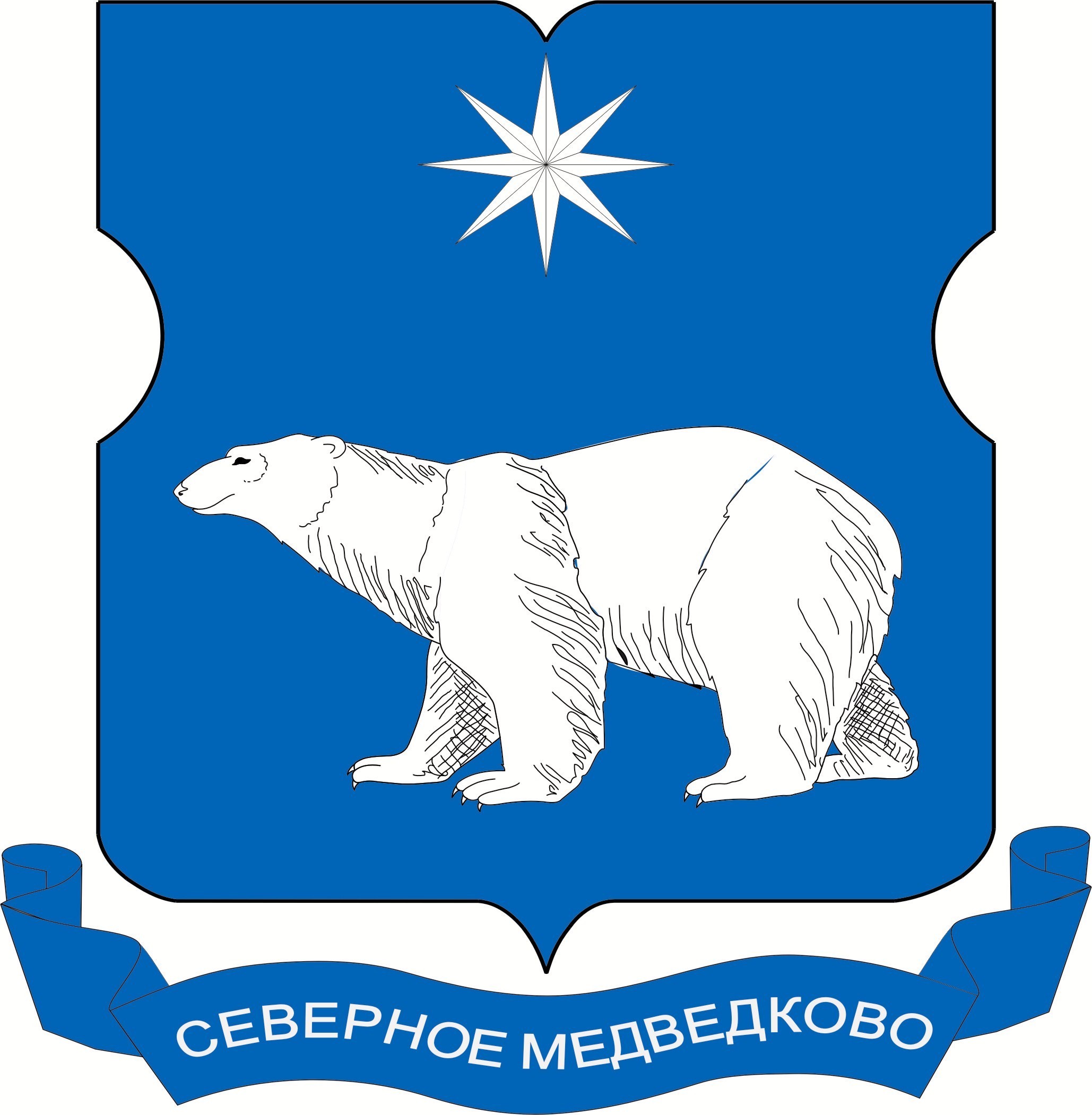 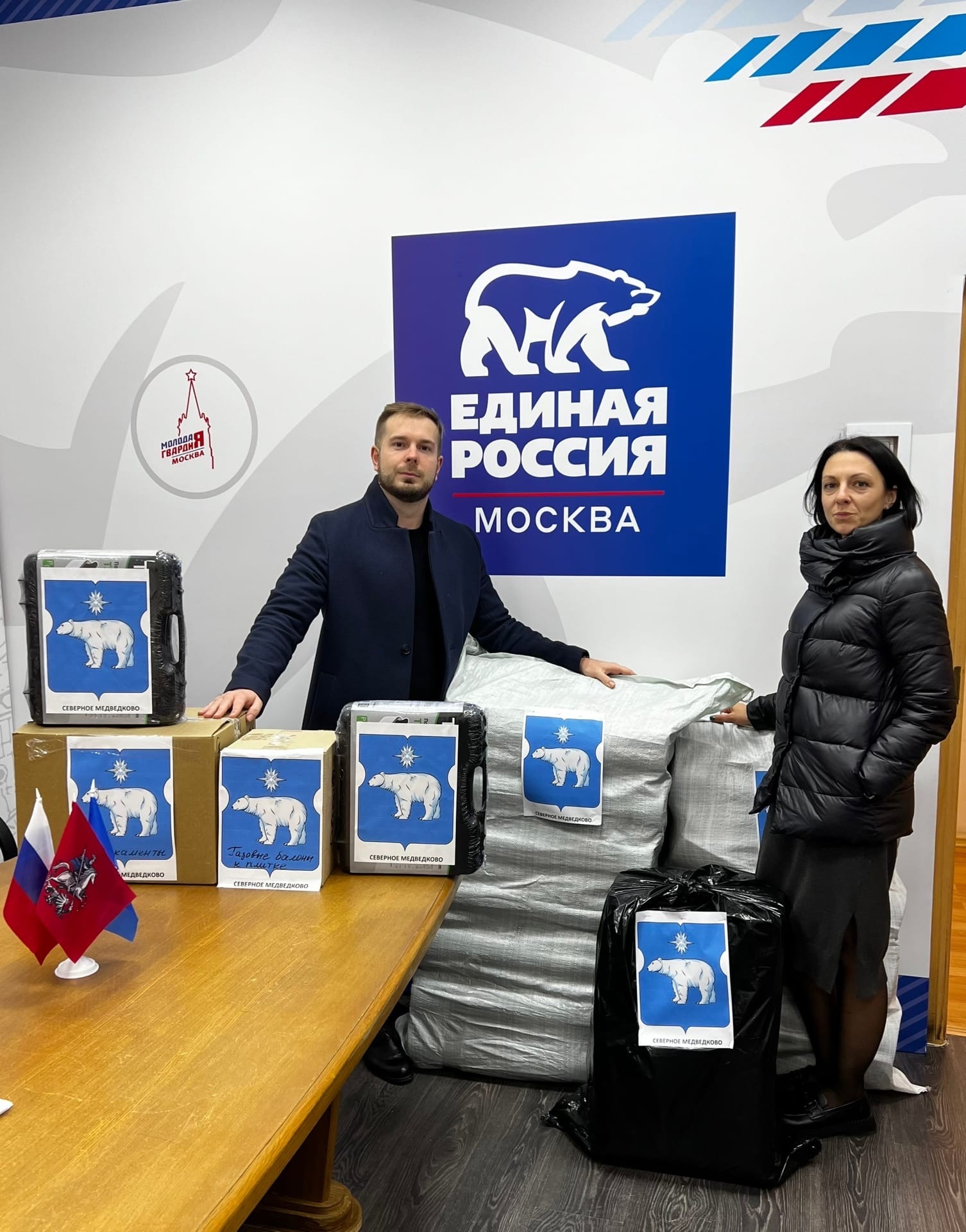 11
«КОРОБКА ХРАБРОСТИ»
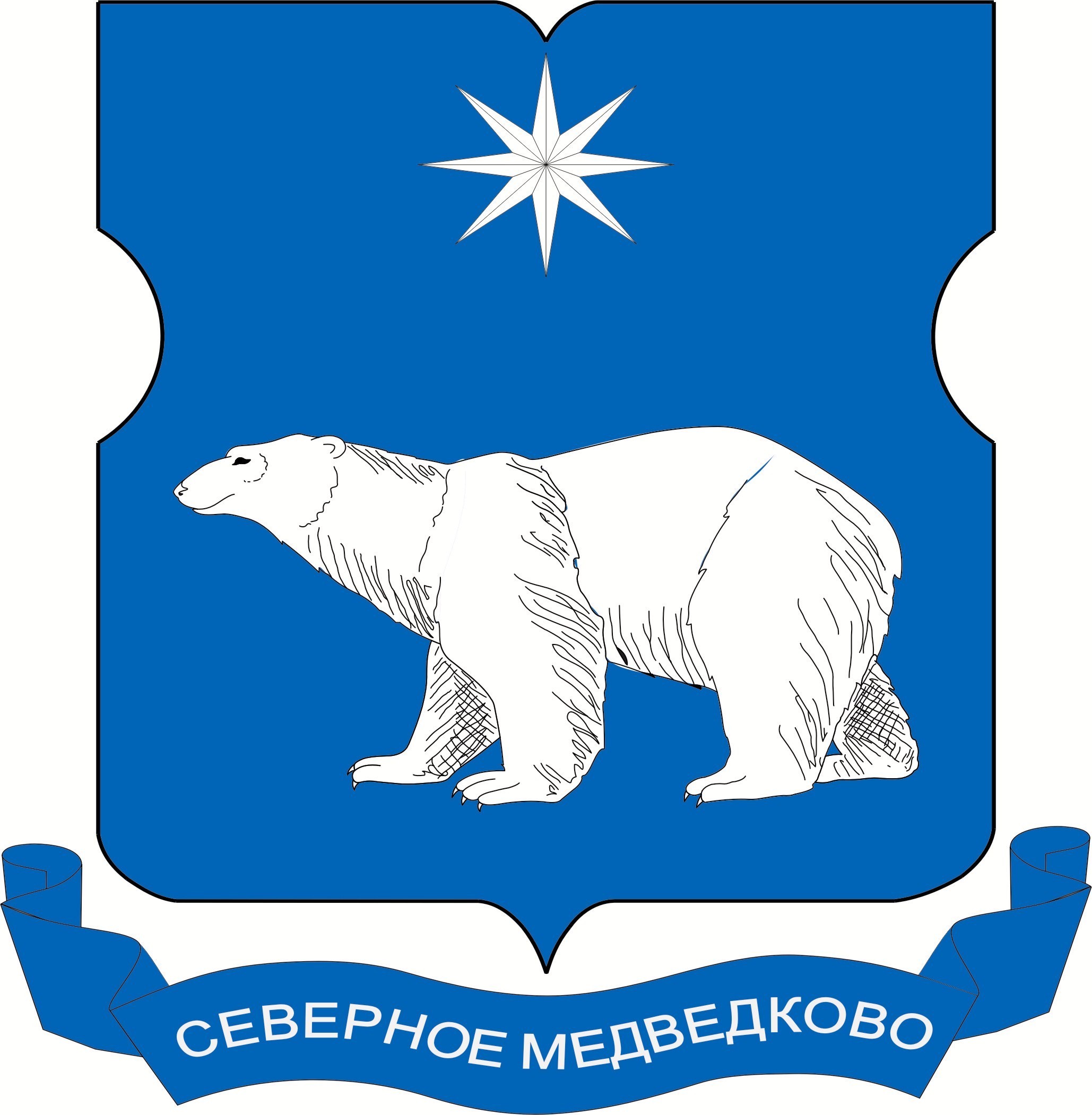 12
Комиссии аппарата СОВЕТА ДЕПУТАТОВ
КОМИССИЯ ПО ПРОТИВОДЕЙСТВИЮ КОРРУПЦИИ В МУНИЦИПАЛЬНОМ ОКРУГЕ СЕВЕРНОЕ МЕДВЕДКОВО: 
	4 Заседания
ЕДИНАЯ КОМИССИЯ ПО РАЗМЕЩЕНИЮ ЗАКАЗА НА ПОСТАВКУ ТОВАРОВ, ВЫПОЛНЕНИЕ РАБОТ, ОКАЗАНИЕ УСЛУГ:
	2 Процедуры государственных закупок
	1 Электронный конкурс на оказание услуг по организации и проведению 	местных праздничных мероприятий для жителей МО Северное Медведково
	1 Электронный аукцион на оказание автотранспортных услуг
ИНВЕНТАРИЗАЦИОННАЯ КОМИССИЯ: 
	Годовая инвентаризация имущества и финансовых обязательств
13
Отдел экономики, бухгалтерского учёта и отчётности
ОБЕСПЕЧЕНИЕ БУХГАЛТЕРСКОГО УЧЕТА
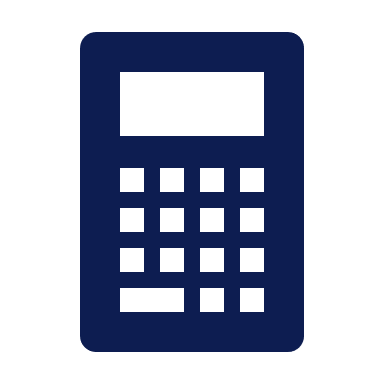 БУХГАЛТЕРСКАЯ ОТЧЕТНОСТЬ
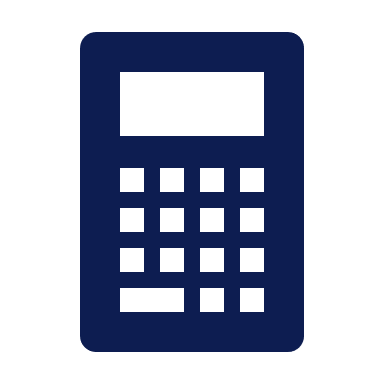 ИМУЩЕСТВЕННЫЕ И ХОЗЯЙСТВЕННЫЕ ОПЕРАЦИИ
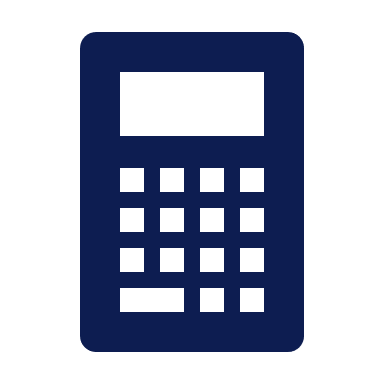 ДЕЯТЕЛЬНОСТЬ ПО УЧЁТУ И РАСЧЁТАМ
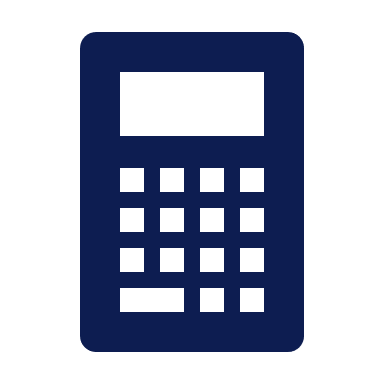 ФИНАНСОВО-ЭКОНОМИЧЕСКОЕ ПЛАНИРОВАНИЕ
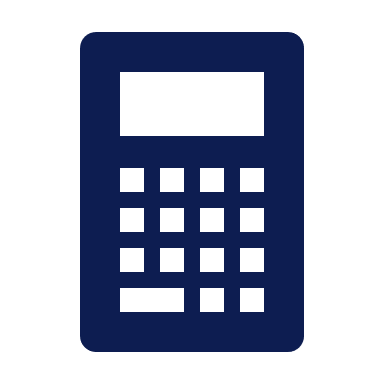 КАССОВЫЕ ОПЕРАЦИИ И ОТЧЁТНОСТЬ
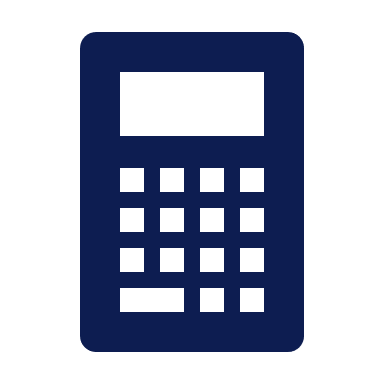 ПРИНЯТИЕ И ИСПОЛНЕНИЕ БЮДЖЕТНЫХ ОБЯЗАТЕЛЬСТВ
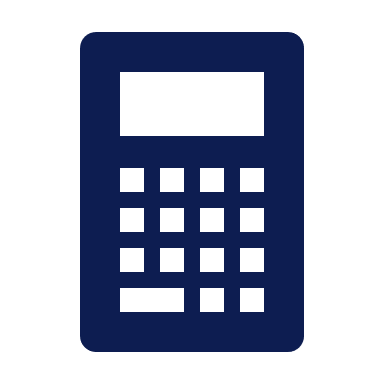 14
ИСПОЛНЕНИЕ БЮДЖЕТА В 2022 ГОДУ
15
ИСПОЛНЕНИЕ БЮДЖЕТА В 2022 ГОДУРасходы бюджета
16
ОРГАНИЗАЦИЯ ДЕЛОПРОИЗВОДСТВАРАБОТА С ПИСЬМАМИ И ОБРАЩЕНИЯМИ ГРАЖДАН
34 правовых актов по основной деятельности
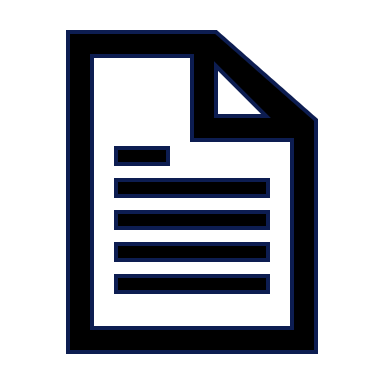 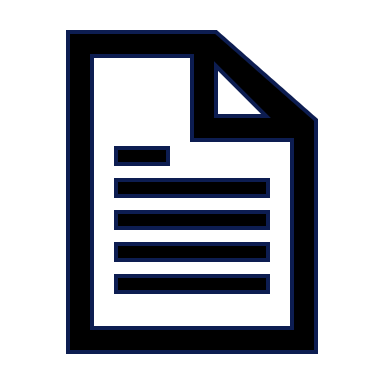 706 служебных документов
За 2022 год принято и рассмотрено 118 обращений граждан, в том числе 80 через систему «ГОС.САЙТ» 
(электронная приемная)
17
Информирование жителей о деятельности органов местного самоуправления
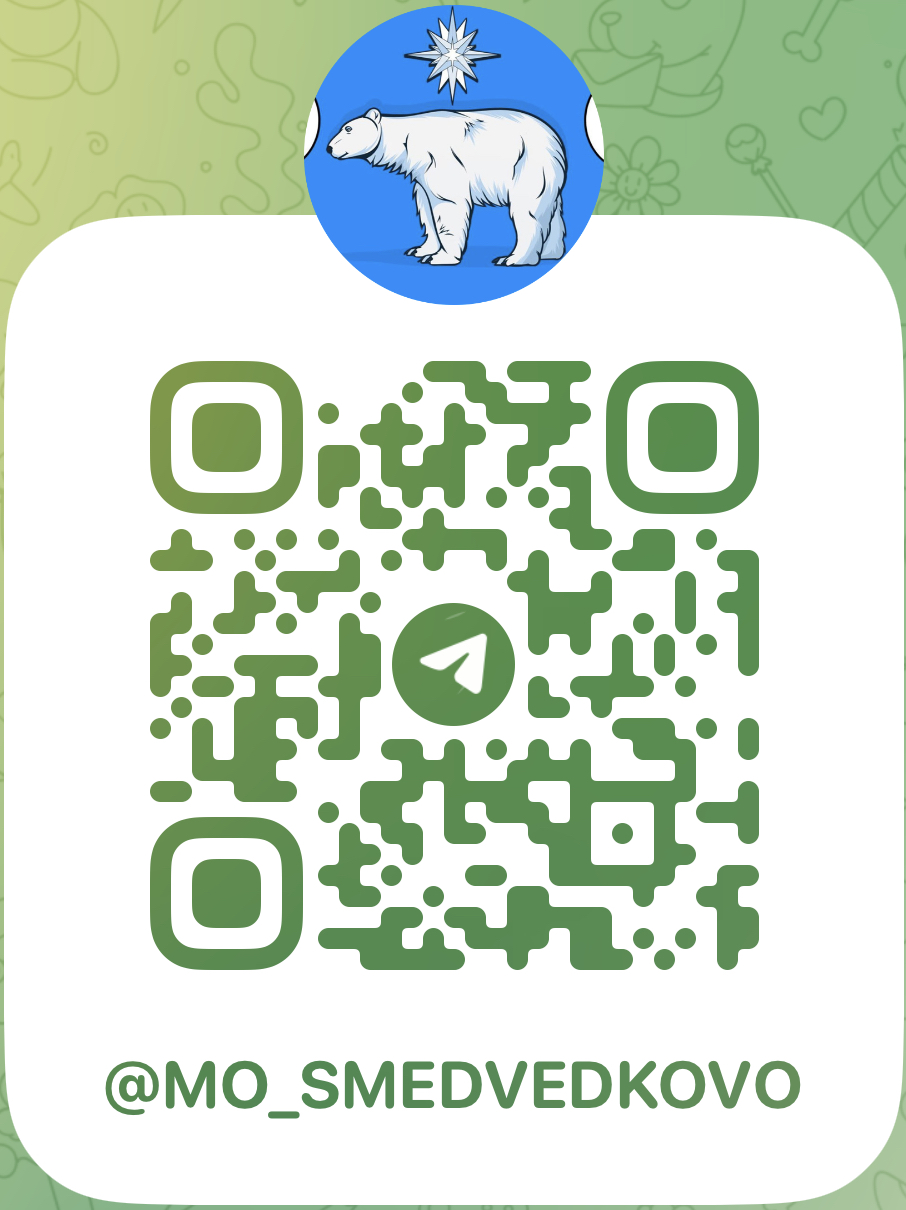 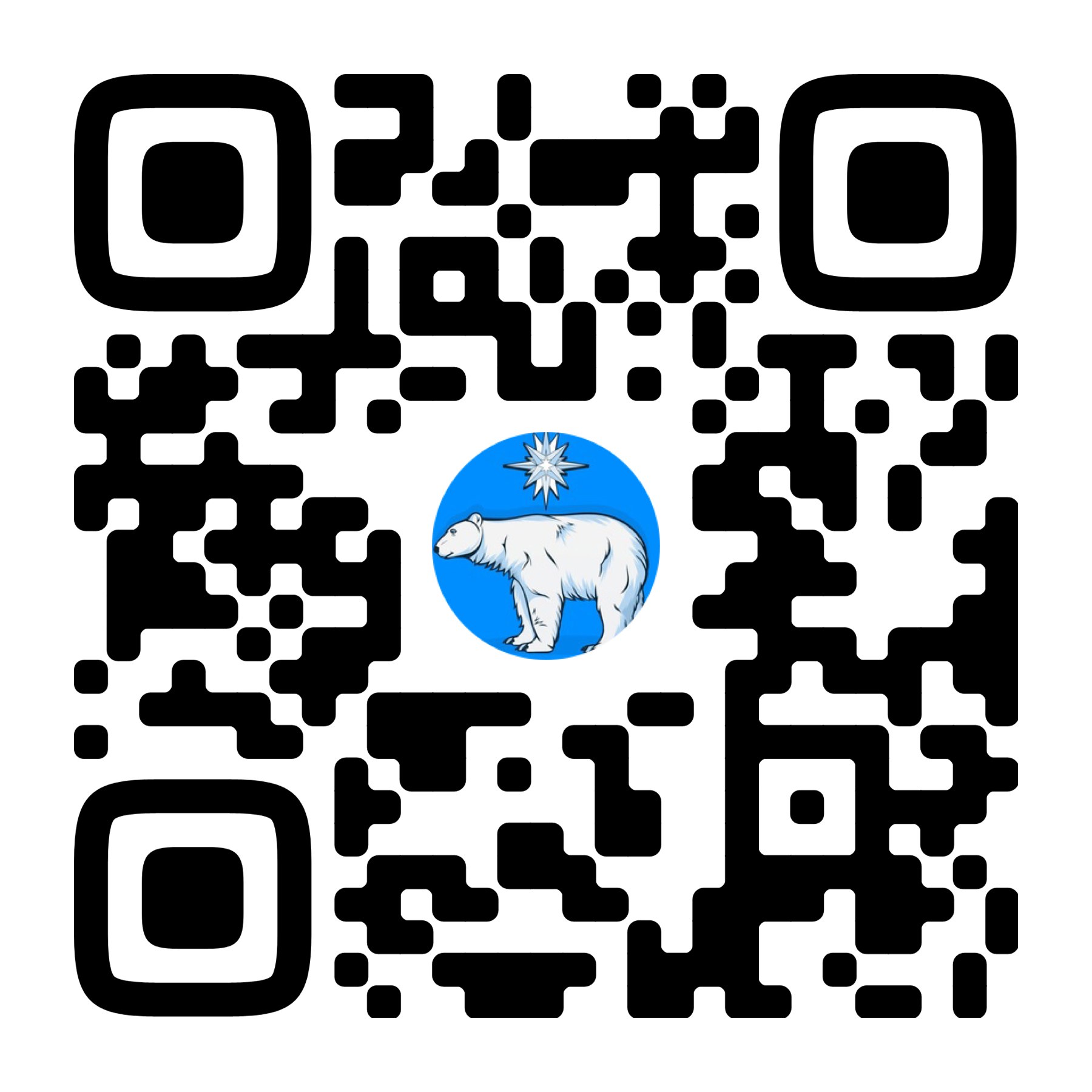 Официальный сайт smedvedkovo.ru
Telegram канал
https://t.me/mo_smedvedkovo
Сообщество в VK
https://vk.com/mo_smedvedkovo
18
МЕСТНЫЕ И ГОРОДСКИЕ ПРАЗДНИЧНЫЕ МЕРОПРИЯТИЯ
ДЕНЬ ГОРОДА
«С ДНЕМ РОЖДЕНИЯ, СТОЛИЦА!»
19
МЕСТНЫЕ И ГОРОДСКИЕ ПРАЗДНИЧНЫЕ МЕРОПРИЯТИЯ
Поздравление с новым годом семей мобилизованных жителей Северного Медведково
20
МЕСТНЫЕ И ГОРОДСКИЕ ПРАЗДНИЧНЫЕ МЕРОПРИЯТИЯ
НОВОГОДНИЕ ТЕАТРАЛИЗОВАННЫЕ ПРЕДСТАВЛЕНИЯ
«ТАЙНА НОВОГОДНИХ ЧАСОВ»
21
Совету ветеранов –30 лет!
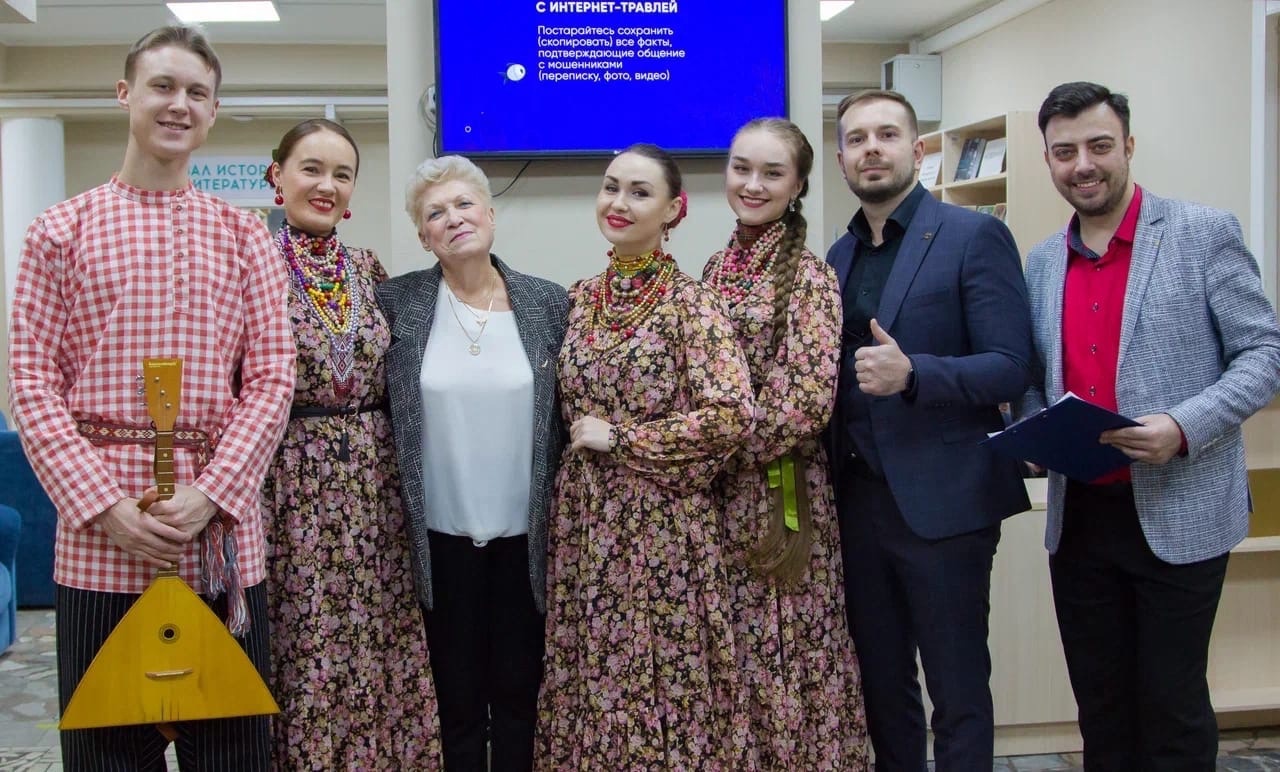 22
МЕСТНЫЕ И ГОРОДСКИЕ ПРАЗДНИЧНЫЕ МЕРОПРИЯТИЯ
«ДЕНЬ СЕМЬИ, ЛЮБВИ И ВЕРНОСТИ»
23
МЕСТНЫЕ И ГОРОДСКИЕ ПРАЗДНИЧНЫЕ МЕРОПРИЯТИЯ
«МЫ ВСЕ РОДОМ ИЗ ДЕТСТВА!»
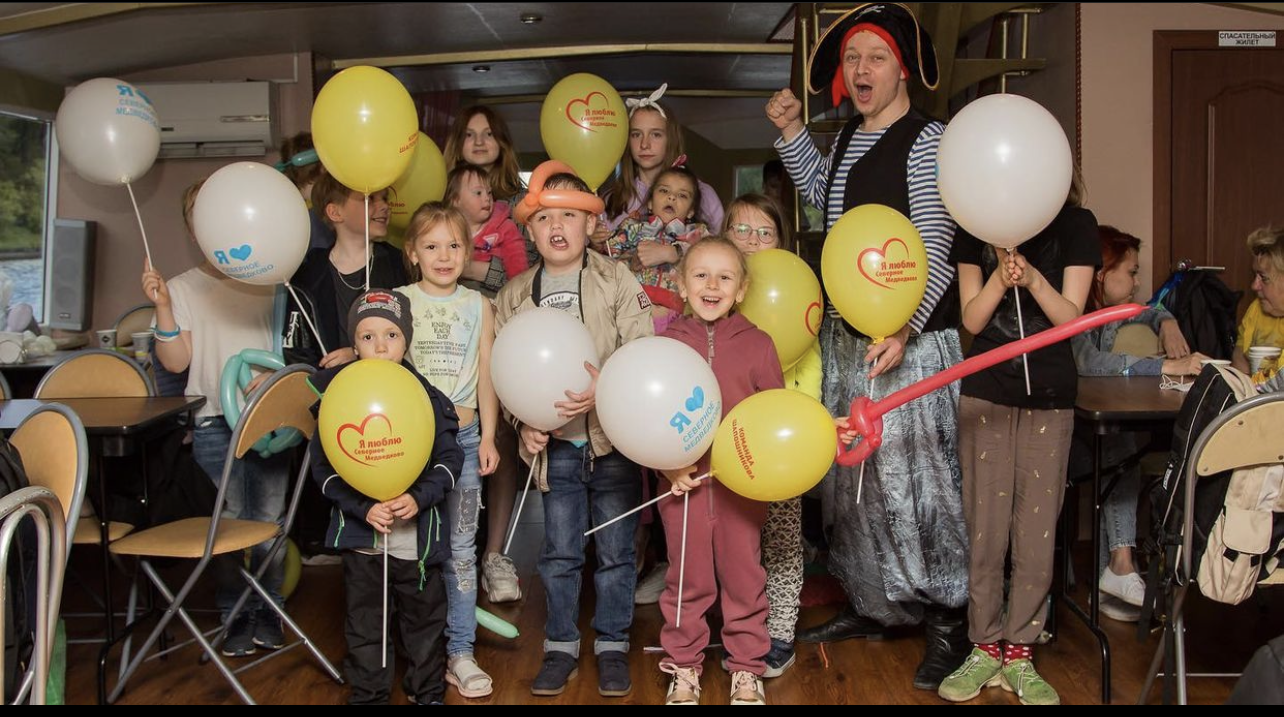 24
МЕСТНЫЕ И ГОРОДСКИЕ ПРАЗДНИЧНЫЕ МЕРОПРИЯТИЯ
Туристические группы в музей-усадьбу Остафьево, город Коломну с посещением Коломенского кремля и музея Коломенской пастилы, музей Жостовской фабрики декоративной росписи
25
Патриотический проект«Улица в лицах»
26
Юрисконсульт-советник
Обеспечение соблюдения законности в муниципальном округе Северное 	Медведково
	Обеспечение соответствия действующему законодательству 	муниципальных правовых и нормативных правовых актов	
	Договорная работа: заключено 39 договоров, 2 муниципальных 	контракта
	Обеспечение предоставления муниципальных услуг: рассмотрены 2 	заявления и подготовлены распорядительные документы по оказанию 	муниципальной услуги «Выдача разрешения на вступление в брак  лицам     не достигшим 18 лет»
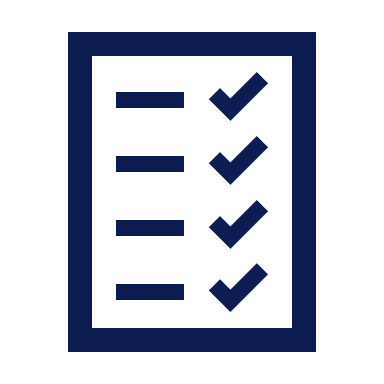 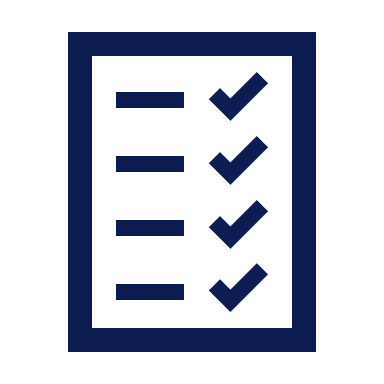 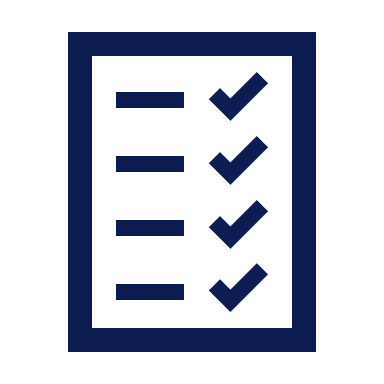 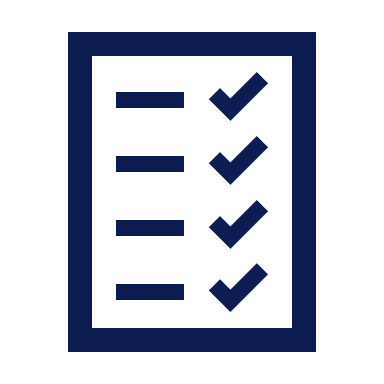 27
Оказание правовой помощи гражданам
Устные консультации
Выдачи письменных ответов на обращения:
об улучшении жилищных условий
об установке и использования ограждающих устройств на придомовой территории 
о предоставлении льгот 
о благоустройстве придомовой территории
о разрешении вступления в брак 
Помощь в составлении заявлений
28
Противодействие коррупции
Антикоррупционная экспертиза 1 проекта постановления 	аппарата Совета депутатов, 3 проектов решений Совета 	депутатов, 5 распоряжений аппарата Совета депутатов
	Правовая экспертиза 103 проектов решений Совета депутатов
	Методические материалы для сотрудников аппарата
	Отчёты о мерах по противодействию коррупции в Департамент 	территориальных органов исполнительной власти г. Москвы
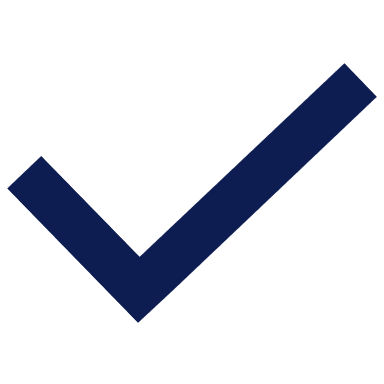 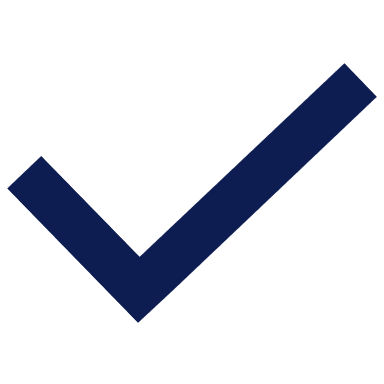 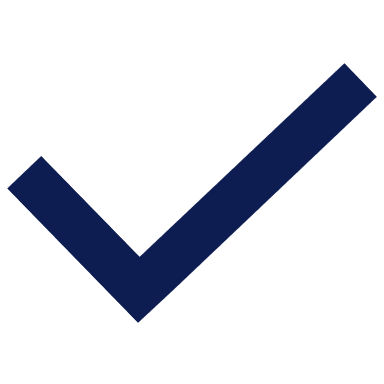 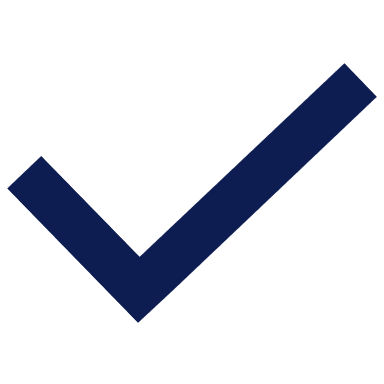 29
ХОЧУ ПОБЛАГОДАРИТЬ ЗА СОВМЕСТНУЮ РАБОТУ
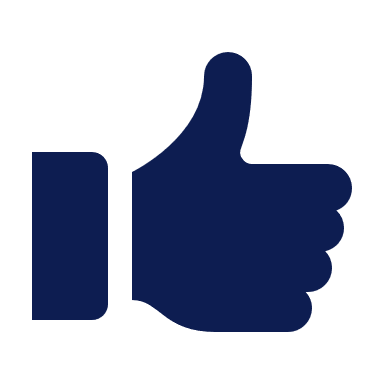 Депутатов Совета депутатов

Главу управы, заместителей главы управы, сотрудников управы

Все службы района: 
    ГБУ «Жилищник», ОСЗН, ТЦСО, 
    МФЦ, поликлиники, школы, ОВД
 
Население нашего района